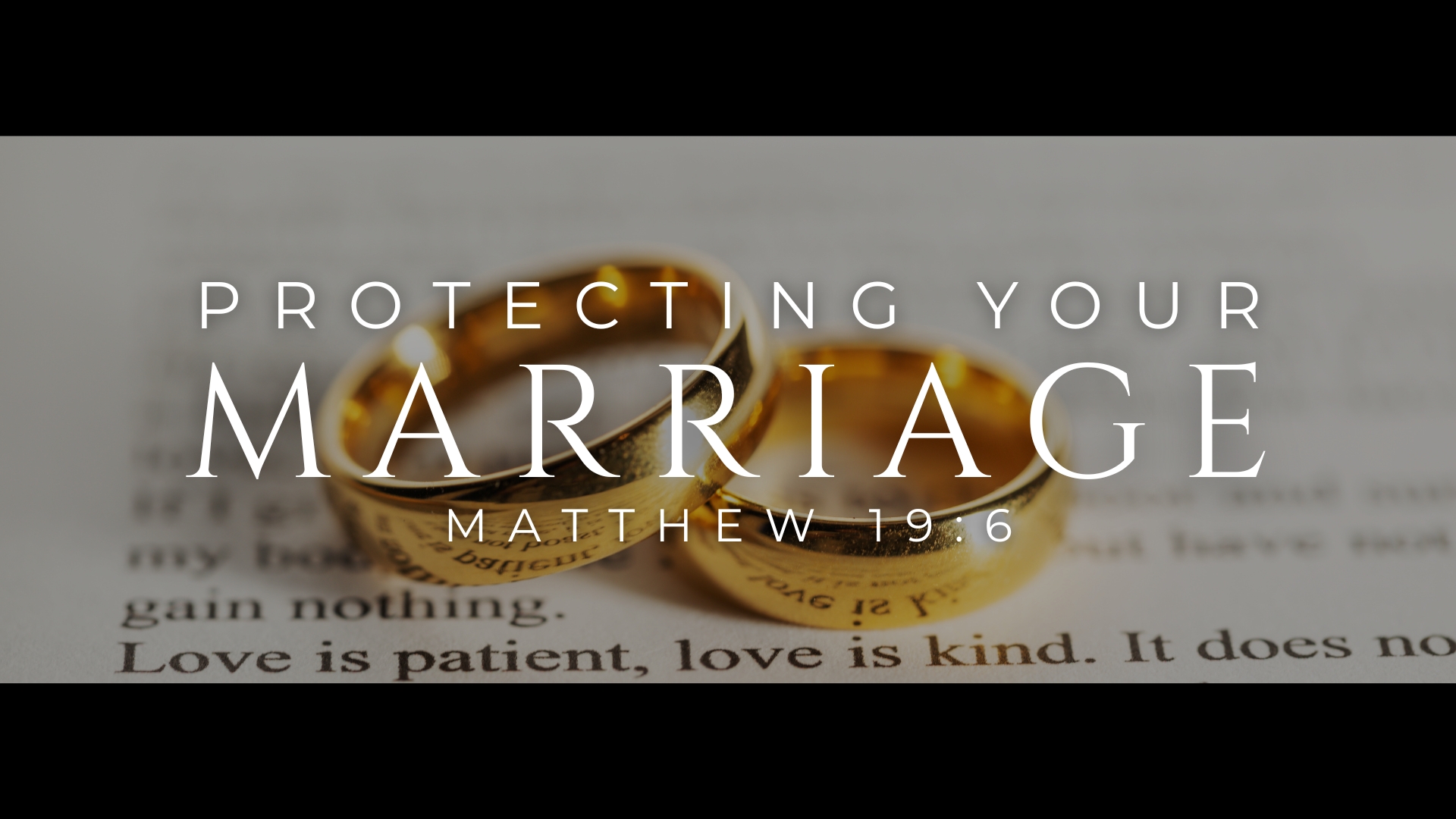 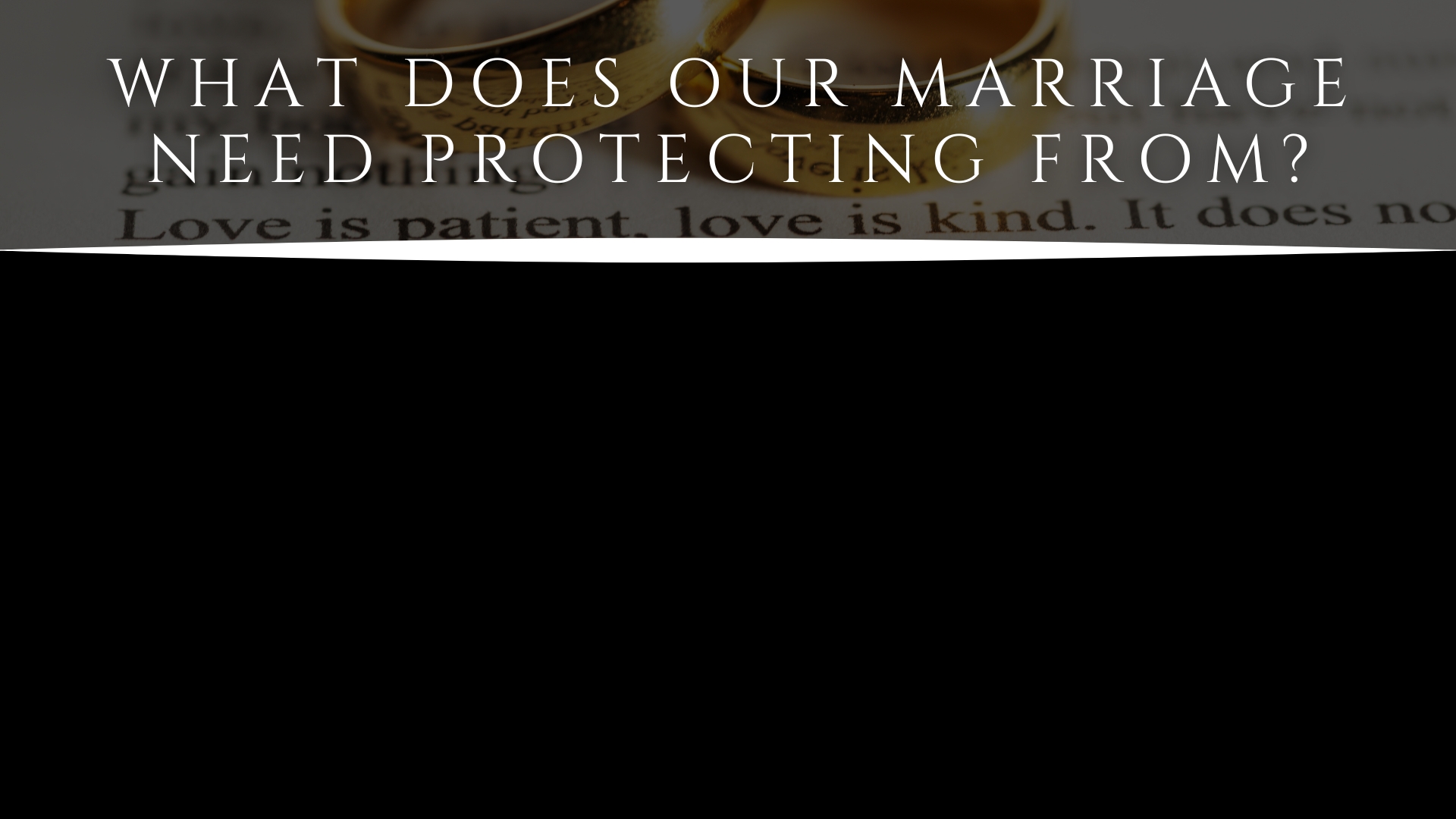 Top Reasons for Failed Marriages (divorcenet.com)
Lack of Commitment
Incompatibility and Growing Apart
Communication Problems
Extramarital Affairs
Financial Problems
Substance Abuse
Domestic Abuse (Verbal, Emotional, Physical)
Conflicts Over Family Responsibilities (Roles)
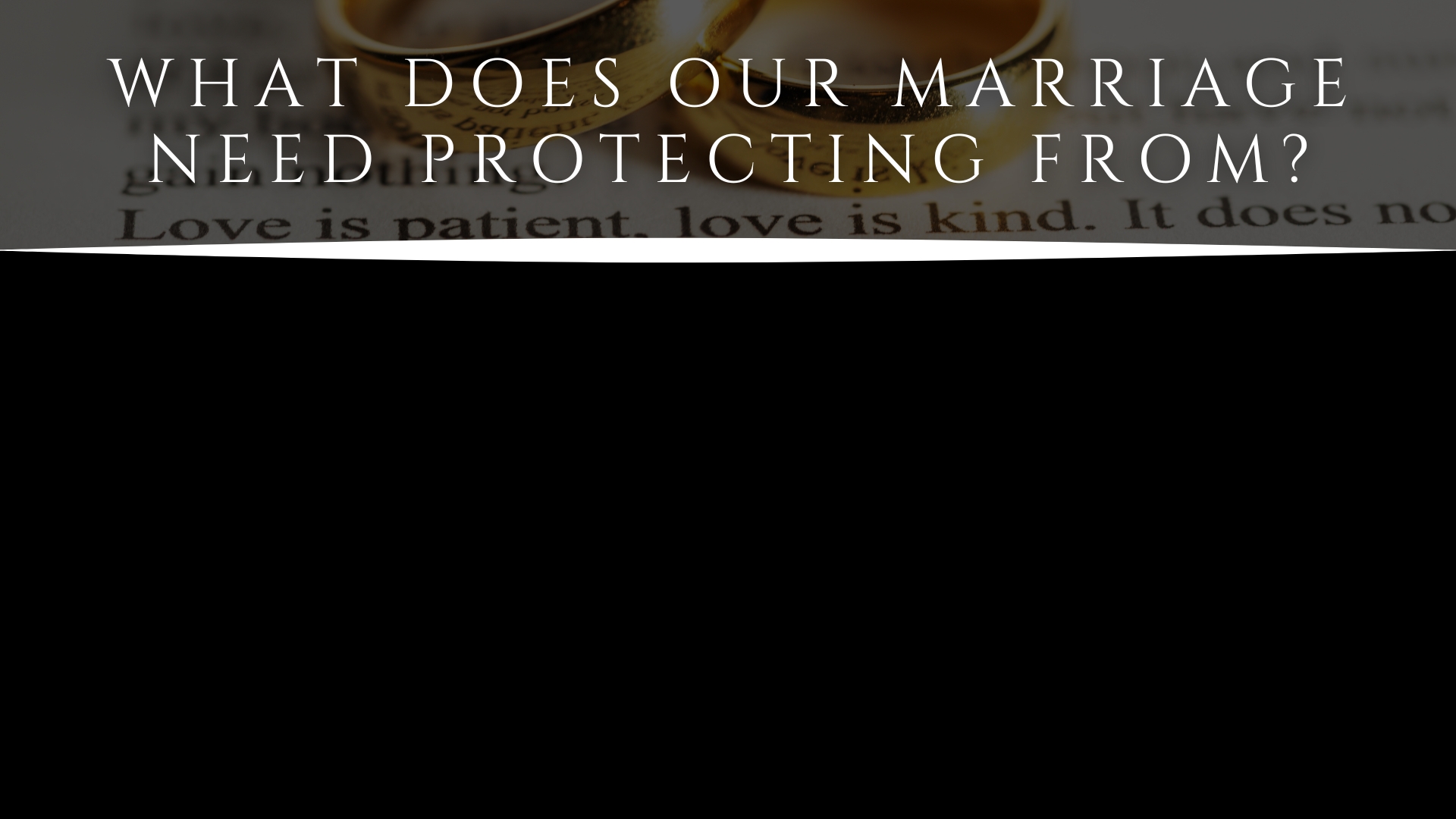 Jesus Identifies the Problem (Matthew 19)
“because of the hardness of your hearts” (v. 8)

“Therefore what God has joined together, let not man separate.” (v. 6)
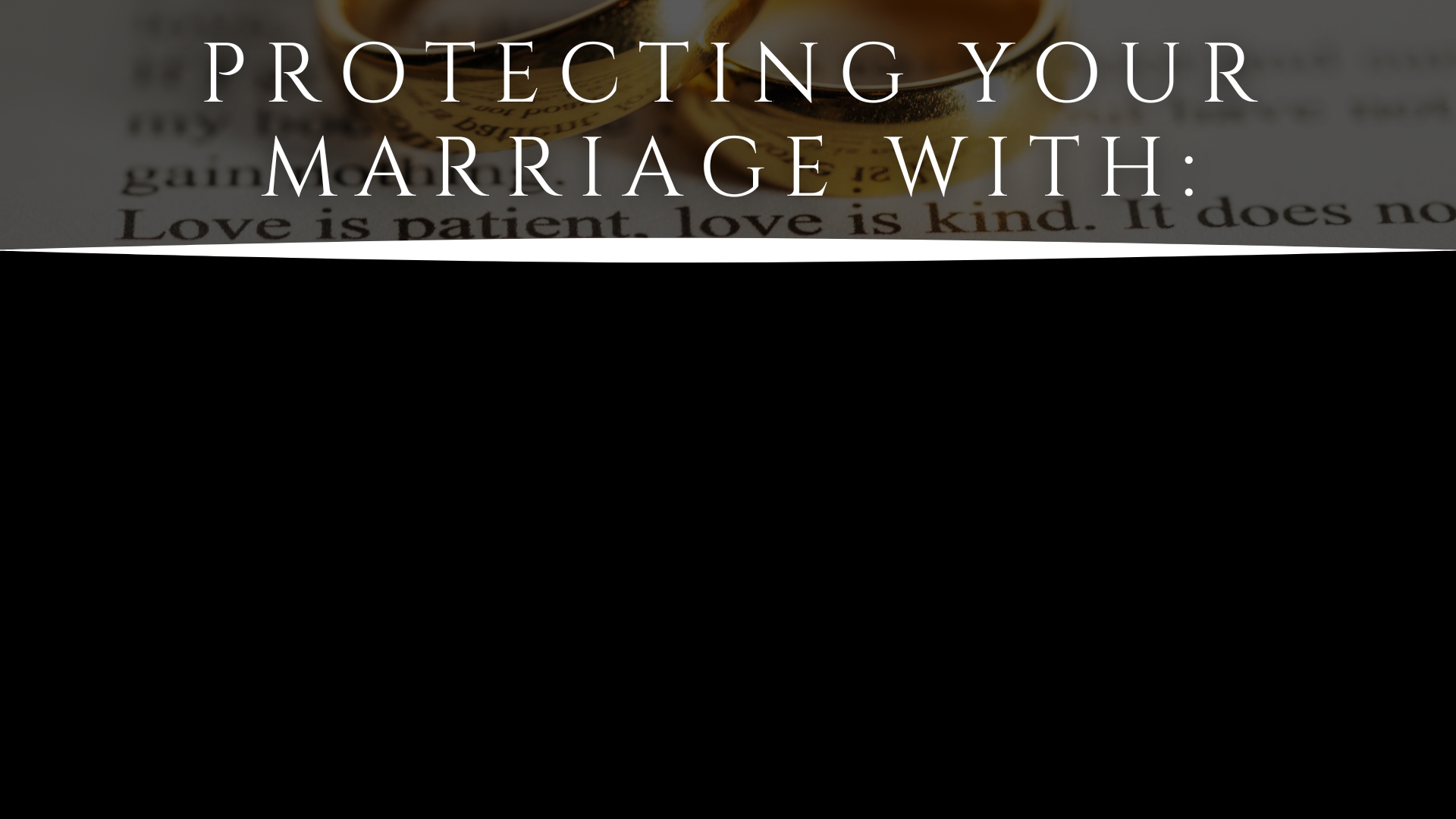 Faith
Marriage embodies love and reaches its apex when each draws near to each other by drawing near to God – Matthew 22:37-40
The foundation for a healthy, God glorifying marriage is mutual faith – Philippians 2:12; Ephesians 5:28-29; Luke 1:5-6
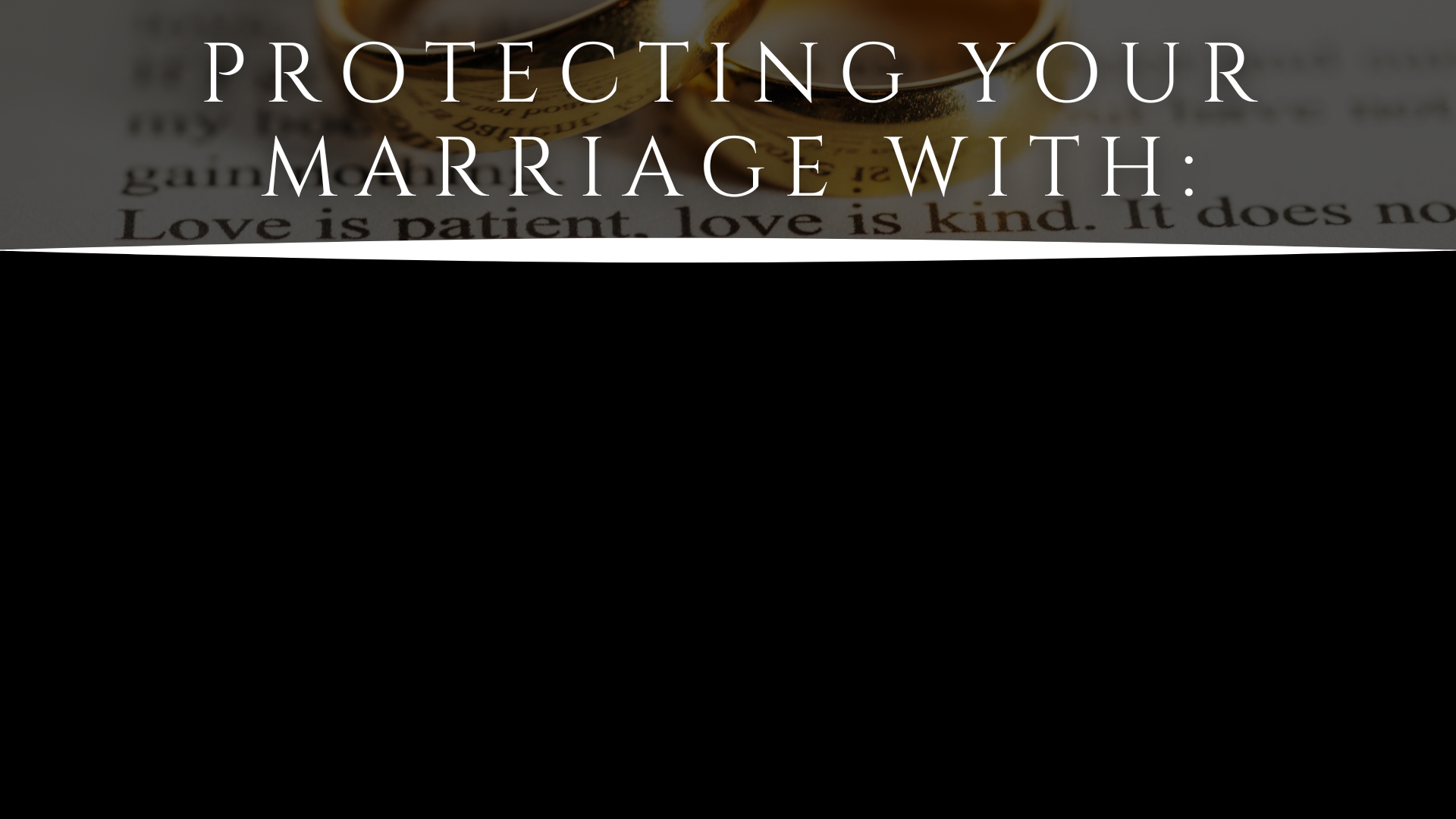 Faith
The responsibilities in marriage are in relation to God – Matthew 19:4, 6; 1 Corinthians 7:5; Ephesians 5:22, 24, 25, 29; Colossians 3:17-19; Titus 2:1, 4-5; 1 Peter 3:1-2, 4, 7
I become a better spouse and protect my marriage by being transformed – Colossians 3:5-16
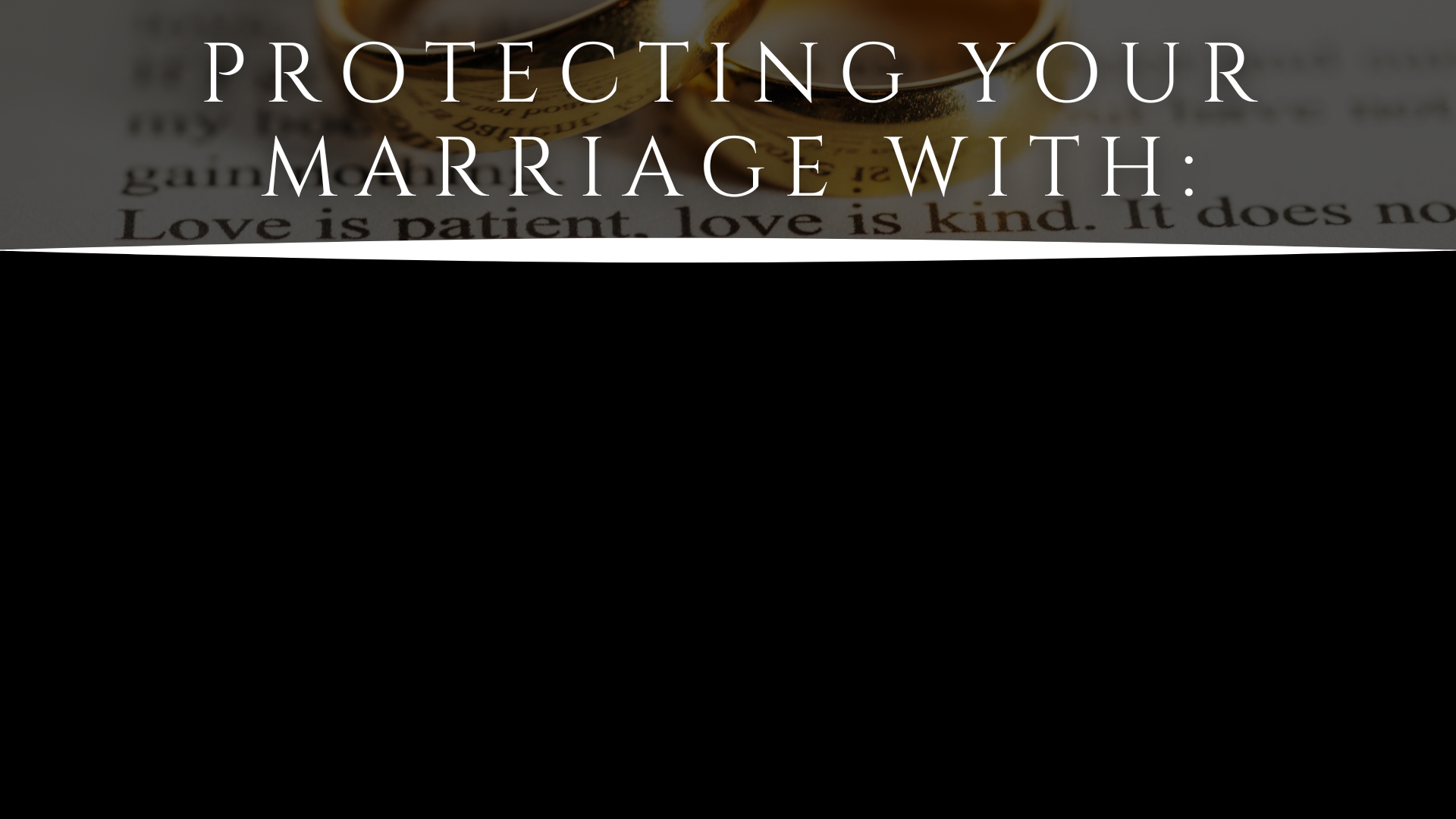 Faith, Commitment
Commitment is key to the success of any relationship – Luke 14:28-30
Love is a specific commitment – 1 Corinthians 13:4-7
The disciples’ response shows the weight of commitment – Matthew 19:4-6, 9-12
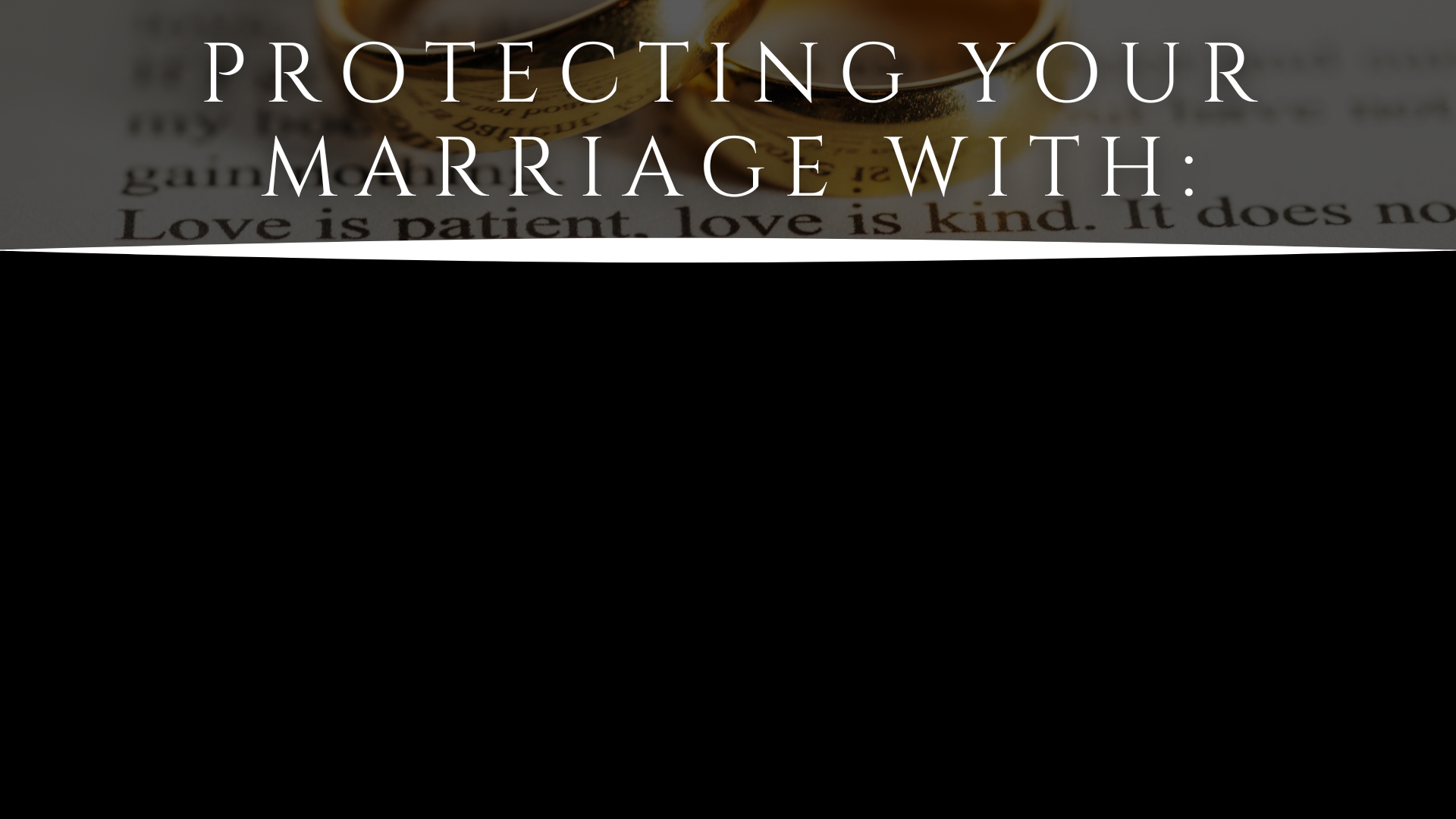 Faith, Commitment, Honor
Marriage is to be held in honor – Hebrews 13:4
The exclusivity of the sexual relationship – Prov. 5:15-20
The need to possess your vessel in sanctification and honor – 1 Thessalonians 4:3-5
Always providing honorable things – 2 Cor. 8:20-21
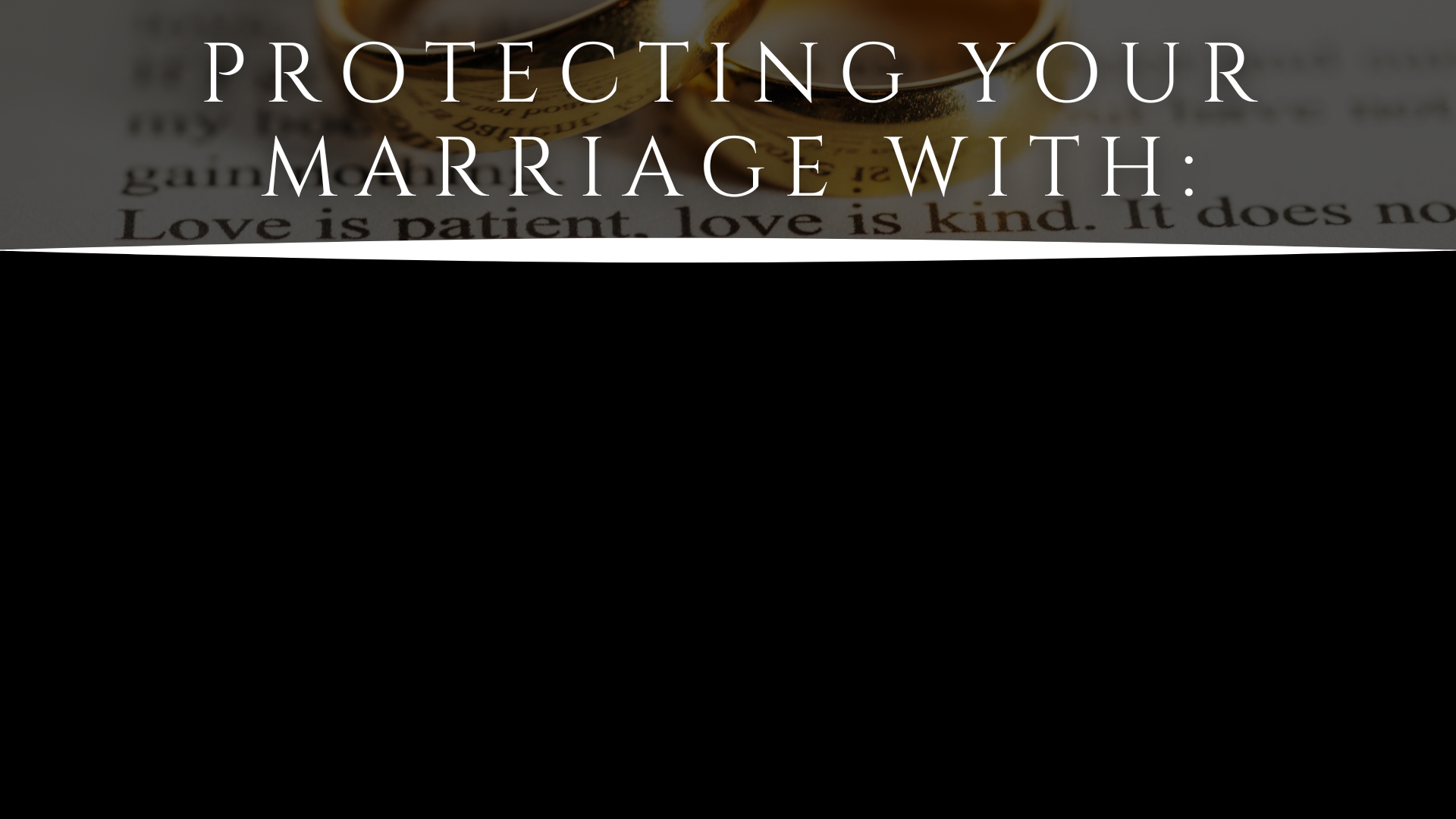 Faith, Commitment, Honor, Understanding
Ephesians 5:17; 5:22-33; 1 Peter 3:7 – concerning God’s will, their responsibilities and needs, and potential hindrances.
Understanding will lead to compassion, kindness, gentleness, patience, forgiveness, etc.
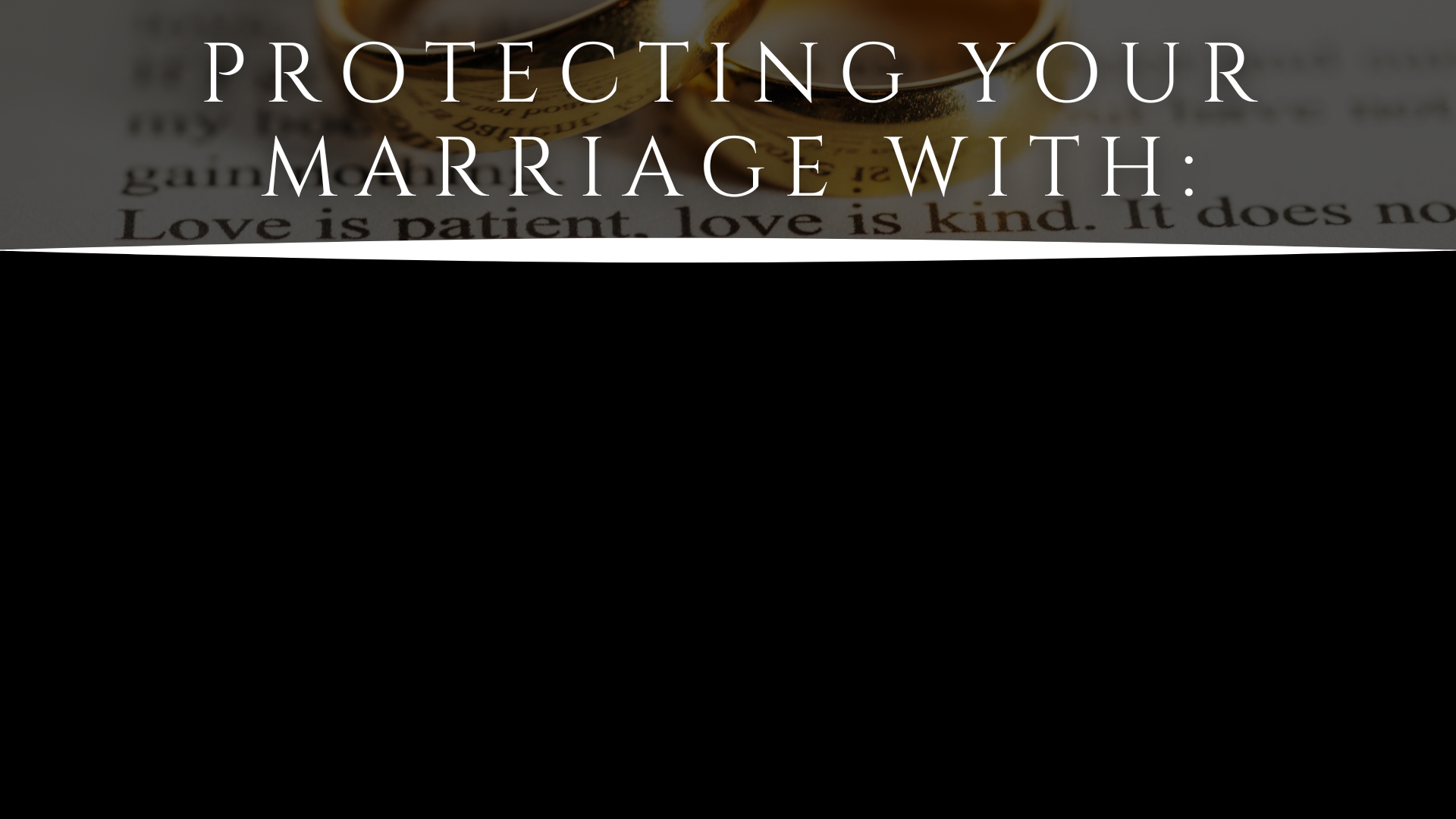 Faith, Commitment, Honor, Understanding
Understanding comes by pursuit, inquiry, and giving.
1 Corinthians 2:11 – won’t know unless told/asked.
1 Corinthians 14:9 – won’t understand unless communicated well, won’t know of misunderstanding unless told.
James 1:19-20 – no understanding with only open mouths.
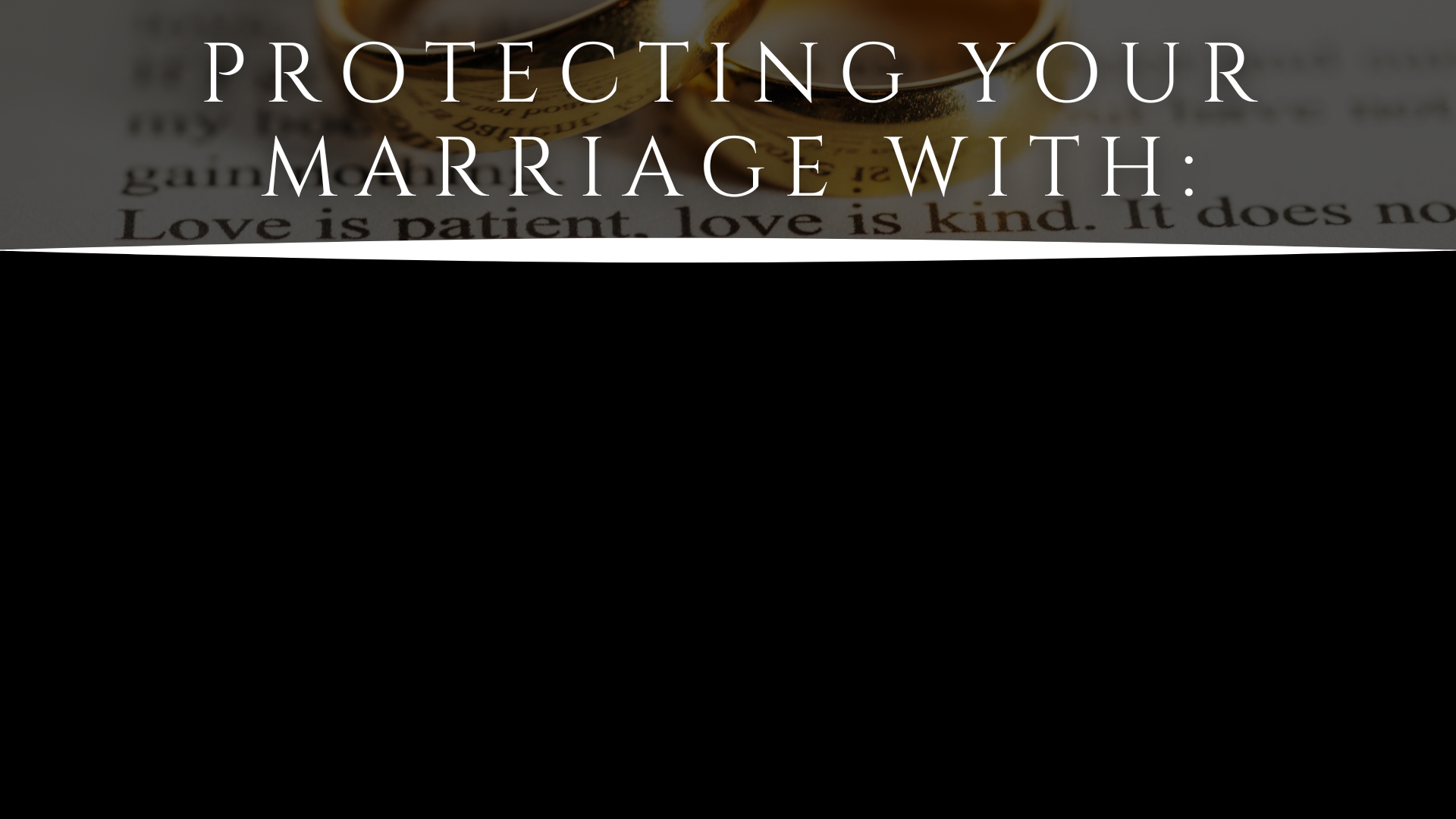 Faith, Commitment, Honor, Understanding, Humility
The relationship put alongside the relationship between Christ and the church shows the need for mutual humility – Ephesians 5:22-33
We must have humility that stoops to perform the role God has given – Philippians 2:1-8
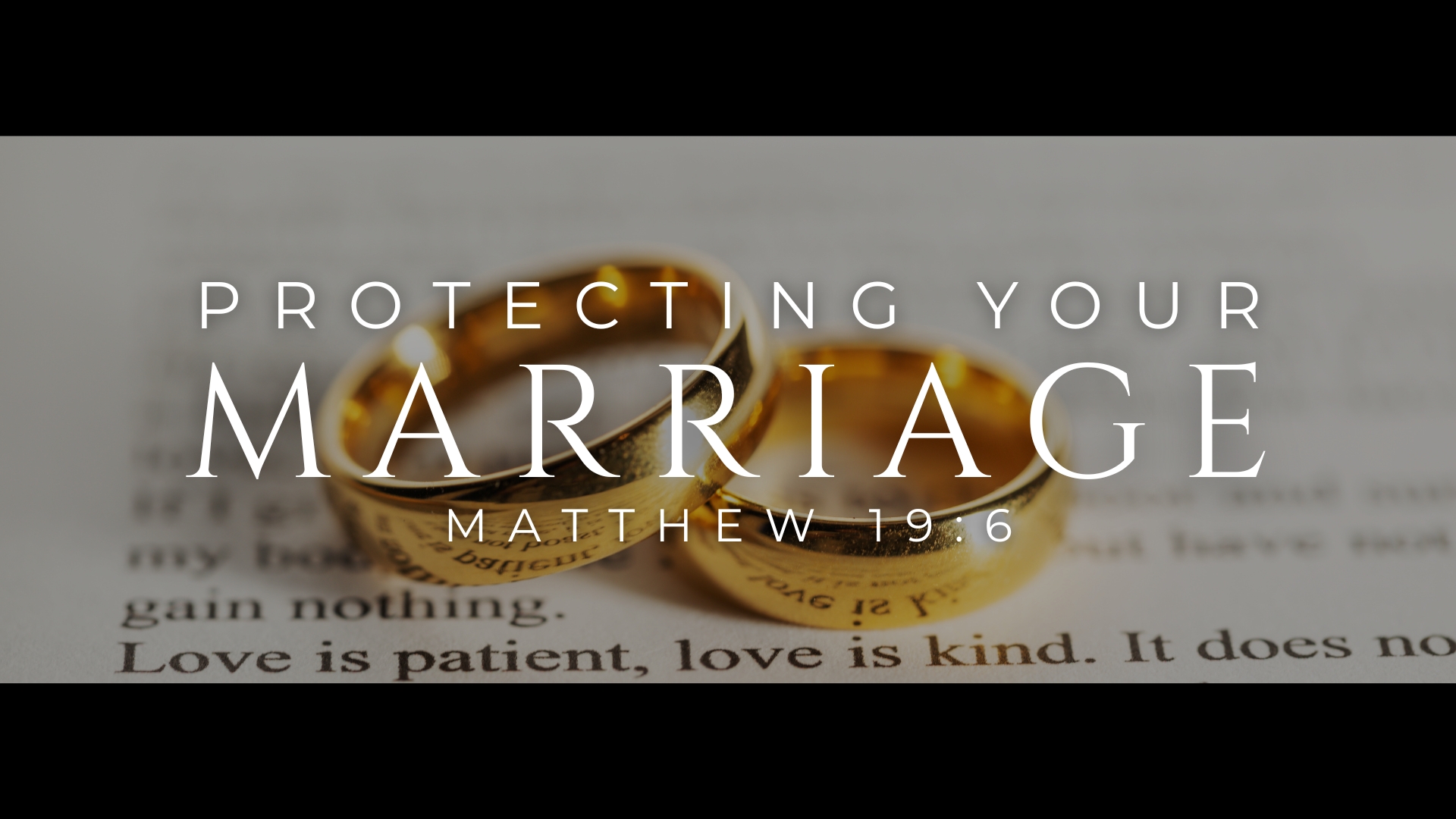